OKULDA ŞİDDET VE AKRAN ZORBALIĞI
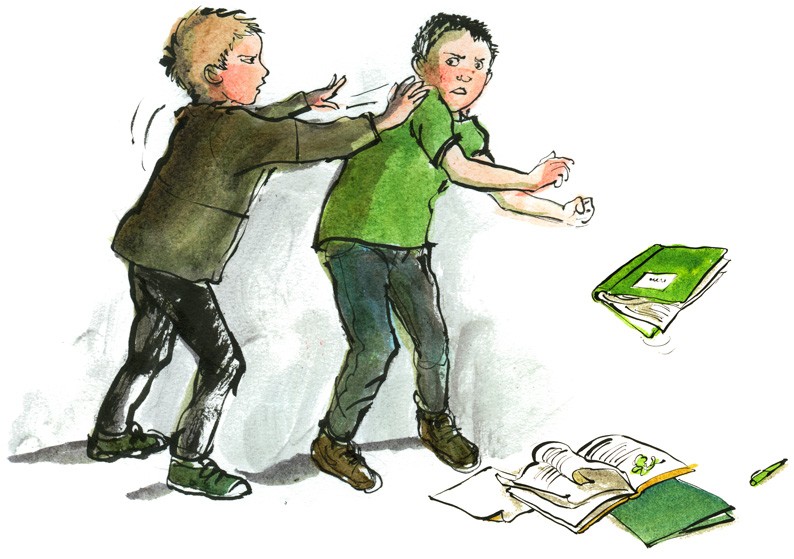 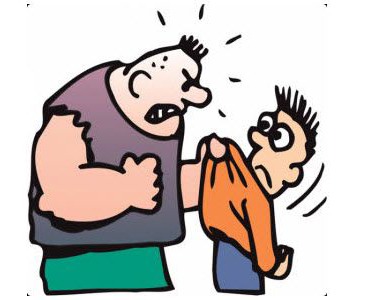 ADNAN MENDERES ORTAOKULU
REHBERLİK SERVİSİ
MEHMET EMİNOĞLU
1. ŞİDDET NEDİR?
2. ZORBALIK NEDİR?
3. AKRAN ZORBALIĞI
    3.1. Fiziksel Zorbalık
    3.2. Sözel Zorbalık
    3.3. Duygusal Zorbalık
4. ZORBALIĞIN EN SIK YAŞANDIĞI YERLER
5. ZORBALIĞA MARUZ KALANLARIN HİSSETTİKLERİ 
6. AKRAN BASKISININ OLUMSUZ ETKİLERİNDEN KORUNMAK İÇİN NELER YAPMALIYIZ?
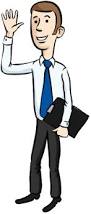 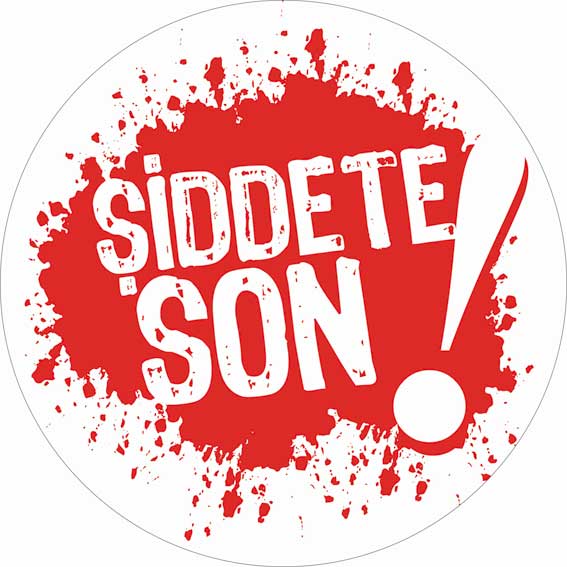 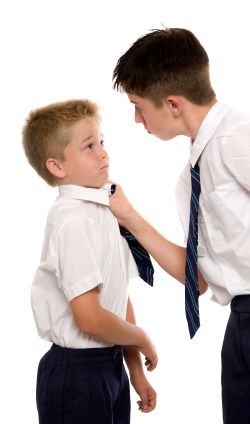 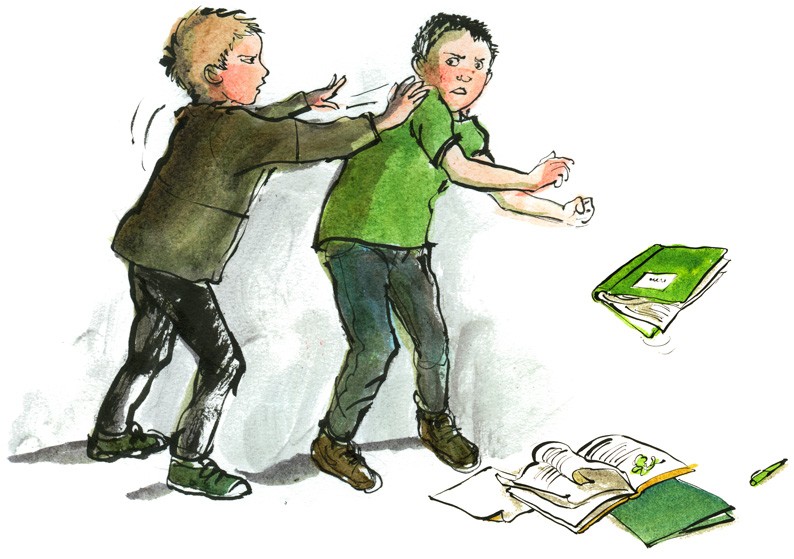 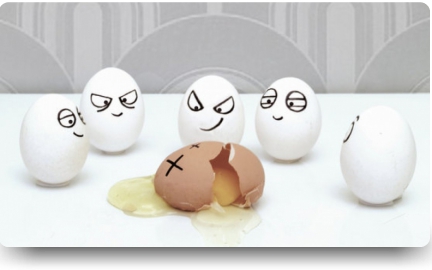 Öfkenin başlangıcı çılgınlık, sonu pişmanlıktır. 
( Thomas Carlyle )
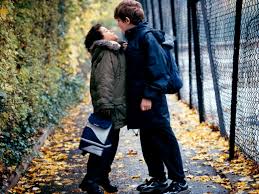 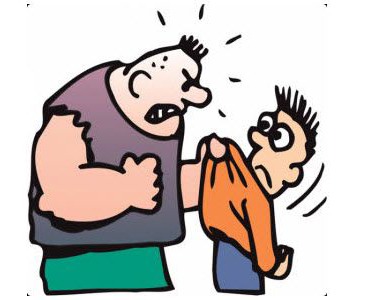 “Bir ya da daha fazla öğrencinin bir başka öğrenciye (mağdura)  sürekli olarak olumsuz eylemlerde bulunması”dır.
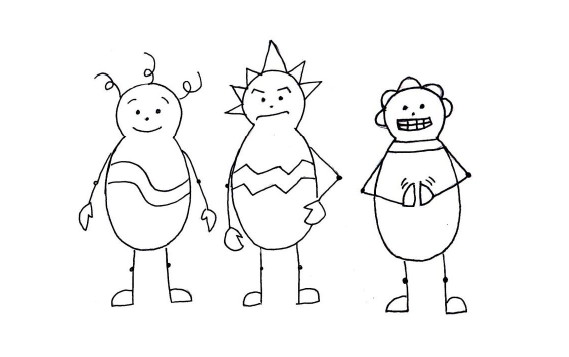 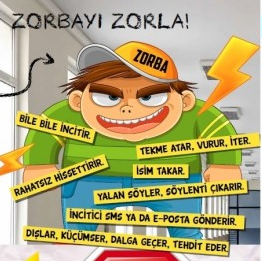 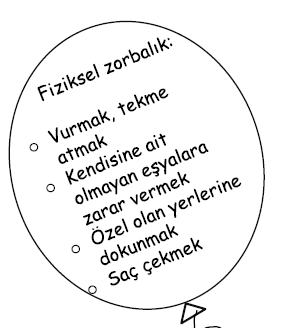 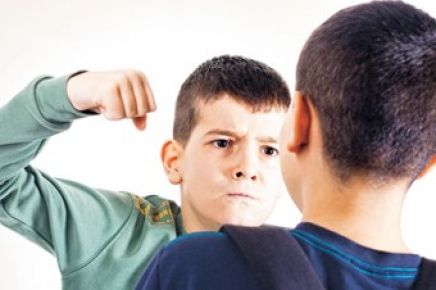 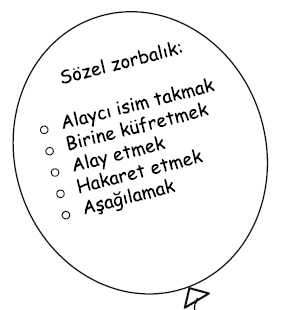 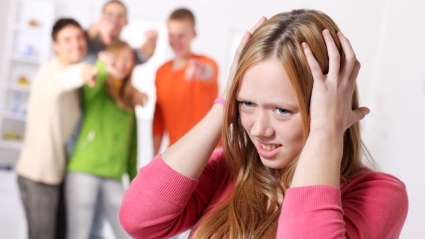 3.3 Duygusal Zorbalık/Şiddet
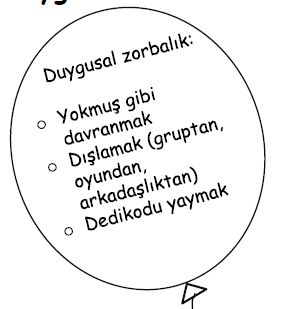 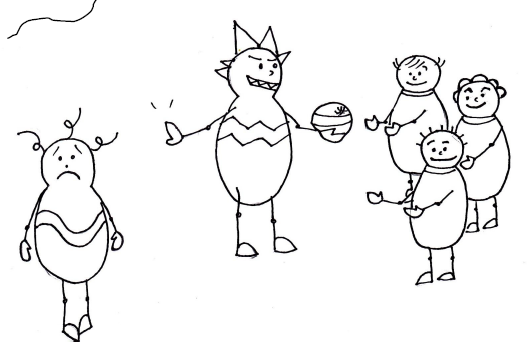 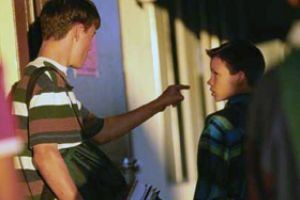 Okulun içindeki zorbalık, okuldaki “bahçede” ,“koridorlarda”, “sınıfın içinde” ve “tuvaletlerde” dir.
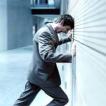 ŞOK                         PİŞMANLIK
 KORKU
 ÖFKE
ENDİŞE 


 KIZGINLIK                                     
 YETERSİZLİK
 SUÇLULUK 
 ÜZÜNTÜ
 ACI
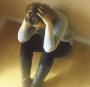 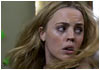 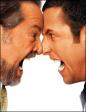 13
6. AKRAN BASKISININ OLUMSUZ ETKİLERİNDEN KORUNMAK İÇİN NELER YAPMALIYIZ?
1- Sizi olumsuz davranışlara ya da suç işlemeye yönlendiren arkadaş ortamından uzak durun.
2- Yaşadığınız olumlu ya da olumsuz durumları, günlük okulda ve dışarıda yaşadıklarınızı ailenizle paylaşmaktan çekinmeyin.
3- Herhangi bir arkadaş ya da arkadaş grubundan çeşitli şekillerde baskı görüyorsanız en kısa zamanda ailenize ya da öğretmenlerinize bildirin.
Zorbaca Davranışlara Maruz Kalanlar(Mağdur) İçin Stratejiler
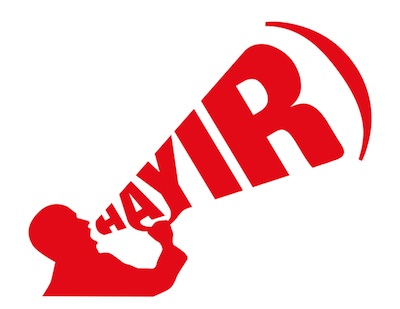 Yüksek sesle 
((Hayır)) 
diyerek zorbayı durdurun.
Beden diliniz önemlidir. Ürkek ve çekingen tavırlarla gezerseniz daha fazla dikkat çekersiniz. Özgüvenli bir tavırla durursanız sizinle daha az uğraşırlar.
Hayır Demek
Biri size yapmanızı istemediğiniz bir şey teklif ederse,gerekçe söyleyerek ona hayır demeniz en uygun reddetme davranışıdır.
“Hayır, teşekkür ederim” diyebilirsin. 
       Ne olduğunu söyle ve bunu yapmam de.
“Bu, kopya çekmektir, yapmam”
“Bu, çalmaktır, bunu yapmam.”
“Bu, kurallara uymamaktır, seninle gelemem.”
“Bu, zararlı maddedir, bunu kullanmam.”
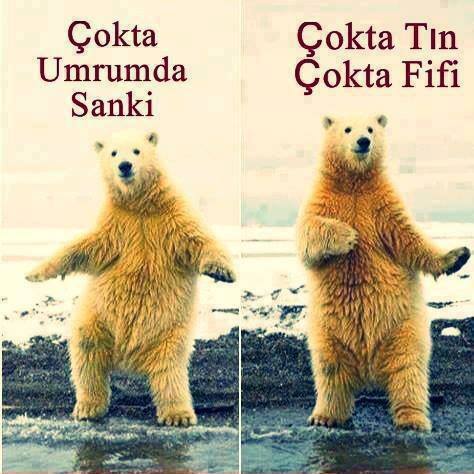 Söylediklerini, yaptıklarını umursamayın 
kendinizi başka şeylerle meşgul edin.
Güvendiğin bir yetişkine (Anne-Baba, Öğretmen …) haber ver, yardım iste…
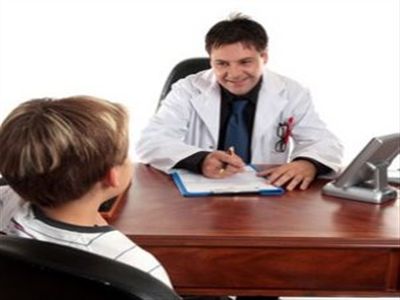 Şidete maruz kaldığın ortamı terk et.
Olayları gizleyerek zorbalara yardımcı olmayın. Çünkü gizlilik, zorbaların en güçlü silahıdır.
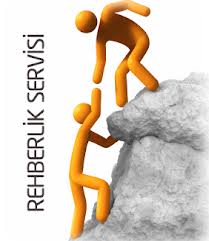 Psikolojik Danışman (Rehber Öğretmenden) Yardım Alın